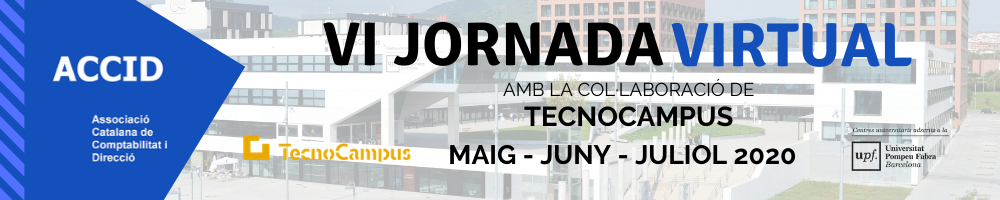 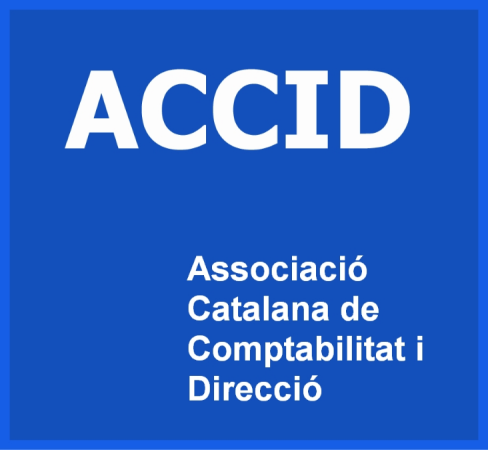 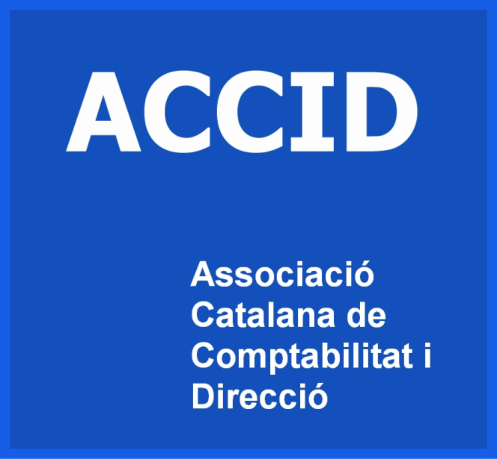 Caracterizando la rentabilidad de bodegas españolas, la transición hacia un mayor tamaño de las empresas familiares

José L. Gallizo
Jordi Moreno
Departament d’Administració d’Empreses
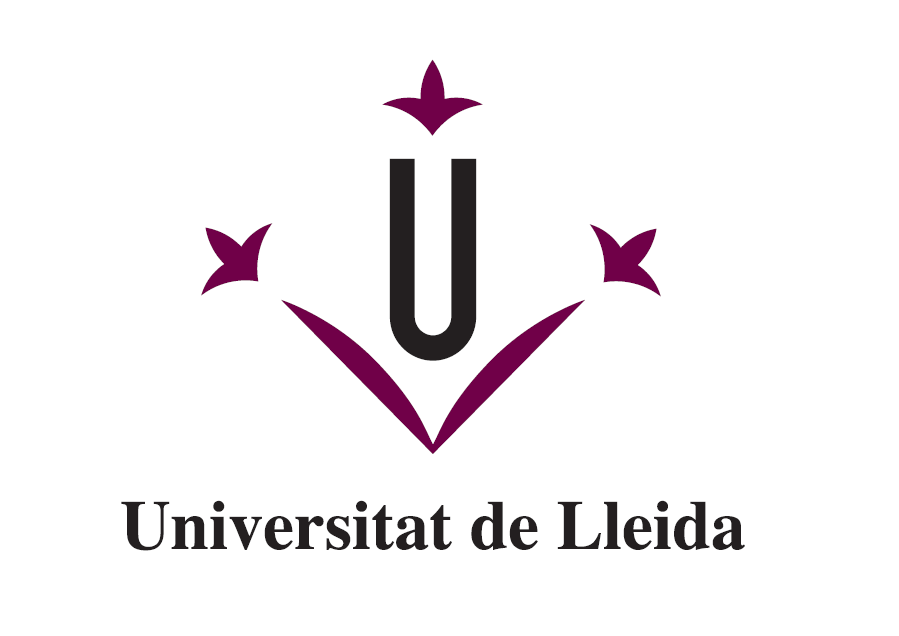 Contextualización
Bodegas españolas líderes en ventas a nivel mundial en volumen pero solo alcanzan una 3ª parte de los ingresos obtenidos por Francia (Observatorio Español del Mercado del Vino, 2018).

Bajos precios de venta 	      Rentabilidades poco competitivas	

Consumo interno en descenso               Necesidad de salir a mercados exteriores

Mayoría son bodegas de propiedad familiar	    Características propias
	- Menores costes de agencia (Soler et al., 2017)
	- Menor dimensión (Fishman et al., 2018)
Objetivos
Identificar los principales factores que explican una mayor rentabilidad económica (ROA) de las empresas vinícolas españolas

Estudiar la influencia del carácter familiar de la propiedad sobre la rentabilidad

Comprobar si los factores determinantes de la rentabilidad son los mismos para bodegas familiares y bodegas no familiares.
Muestra
Bodegas españolas con datos disponibles en la Base SABI

Código actividad CNAE 2009: Actividad principal “1102. Elaboración de vinos”

Eliminación de microempresas  (Definición Comissión Europea para PYMES) i de observaciones atípicas

Con datos disponibles para todos los años del periodo 2014 - 2018 


MUESTRA: 505 bodegas con 2.361 observaciones
Modelo
Modelo
Definición de empresa familiar propuesta por el Instituto de Empresa Familiar (2015):
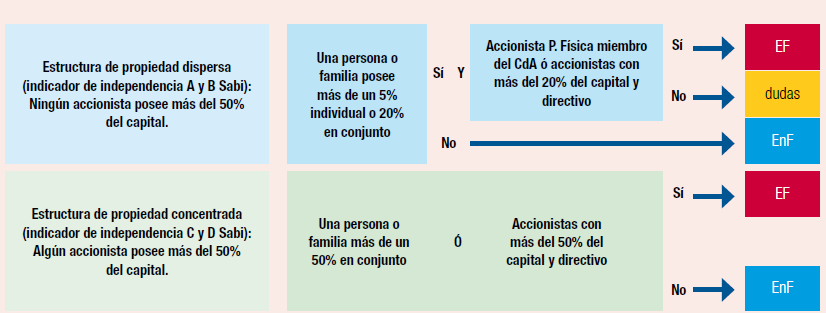 Fuente: Instituto de Empresa Familiar (2015):
Modelo
Modelo
3 modelos de regresión distinto utilizando datos de panel:
				- Mínimos Cuadrados Ordinarios (OLS)
				- Modelo de Efectos Fijos (FEM)
				- Modelo de Efectos aleatorios (REM)

Breusch-Pagan test (OLS vs REM)                 REM más adecuado

Hausman Test (FEM vs REM)               REM más adecuado
Modelo
3 modelos de regresión distinto utilizando datos de panel:
				- Mínimos Cuadrados Ordinarios (OLS)
				- Modelo de Efectos Fijos (FEM)
				- Modelo de Efectos aleatorios (REM)

Breusch-Pagan test (OLS vs REM)                 REM más adecuado

Hausman Test (FEM vs REM)               REM más adecuado

MODELO DE EFECTOS ALEATORIOS
Análisis descriptivo
Análisis descriptivo
Análisis descriptivo
Resultados regresión (modelo general)
Resultados regresión (Familiar vs no familiar)
Conclusiones
Principales vías para la mejora de la rentabilidad económica de las bodegas:
			- Mejora de la eficiencia
			- Incrementar la dimensión de la bodega
			- Fortalecer la estructura financiera
			- Proyectar una mayor calidad del producto
			
El carácter familiar de la propiedad ejerce una influencia positiva sobre la rentabilidad, si bien su menor tamaño les penaliza.

Los factores determinantes para bodegas familiares y no familiares, si bien parecidos presentan algunas diferencias.

La exportación no constituye un factor diferencial en si mismo, es importante una reorientación del negocio hacía la calidad más que al volumen para mejorar resultados y rentabilidad.
Muchas gracias por su atencion